Интеллектуальная игра
День славянской 
письменности и культуры
Когда в нашей стране празднуется День славянской письменности и культуры?
15 апреля
24 мая
8 октября
Назовите авторов славянской азбуки
Ростислав и Борис
Михаил и Фотий
Кирилл и Мефодий
Город, в котором родились братья Кирилл и Мефодий, называется…
Плевна
Киев
Солуни
До принятия монашества Кирилл выбрал путь учёного. За любовь к наукам его прозвали…
Ботаник
Философ
Доцент
Кем был Мефодий в течение 10 лет, до принятия монашества?
Переводчиком
Воином
Купцом
Как называлось государство, куда прибыли со своей миссией Кирилл и Мефодий?
Богемия
Моравия
Болгария
Авторы славянской письменности были…
Монахами
Знахарями
Моряками
С какого языка Кирилл и Мефодий переводили церковные книги на славянский язык?
С еврейского
С латинского
С греческого
Как называется раннеславянская письменность?
Славица
Латиница
Кириллица
Сколько букв было в кириллице?
39
43
33
Эту букву дважды убирали из азбуки и дважды восстанавливали, пока в 1918 г. не убрали совсем. Что это за буква?
Ижица
Еры
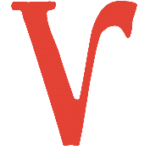 Ять
В связи с чем на Руси появилась кириллица?
С основанием Киева
С распространением христианства
С призванием варягов на княжение
Что использовали для письма на Руси?
Камни
Бересту
Глину
Подробная запись исторических событий по годам называется…
Былина
Летопись
Сказ
Какой год считается годом возникновения славянского письма и книжного дела?
863 год
889 год
981 год
До какого века просуществовал без изменений славянский алфавит, созданный Кириллом и Мефодием?
До 19 века
До 20 века
До 18 века
Что такое писало?
Палочка, которой писали на бересте
Небольшой станок, на котором писали
Человек, который писал
Как называется место, где печатают книги?
Издательство
Книжная фабрика
Типография
Как называется самая известная русская летопись?
«Домострой»
«Повесть временных лет»
«Житие»
Как называлась первая печатная книга России?
«Апостол»
«Азбука»
«Псалтырь»
Кто был русским первопечатником?
Иван Фёдоров
Фёдор Иванов
Иван Петров
Как называется редкая древняя книга?
Фолиант
Антикварная
Манускрипт
Название древней формы книги, свернутой в трубку и написанной на папирусе
Свёрток
Рулон
Свиток
Кто создал первую библиотеку на Руси?
Иван Грозный
Петр Великий
Ярослав Мудрый
В каком городе впервые отмечали Праздник славянской письменности и культуры?
Москва
Мурманск
Ярославль
Как на Руси называлась библиотека?
Книговник
Изба-читальня
Книжная палата
Кто из русских правителей провёл реформу письма, ввёл новый гражданский шрифт?
Екатерина II
Николай I
Пётр I
Какая буква появилась ещё в конце XVIII в., но её официально утвердили только в 1956 г.?
Й
Ё
Ы
Славянская письменность имела две азбуки. Какая из этих азбук лежит в основе русского алфавита?
Кириллица
Глаголица
В каком году была издана первая печатная книга для обучения письму и чтению — «Азбука»?
В 1574 году
В 1489 году
В 1634 году
Переведите на современный русский язык первые три буквы старославянской азбуки
Я познаю мир
Я учусь читать
Я знаю буквы
Закончите пословицу: Не красна книга письмом, красна...
Шрифтом
Умом
Обложкой
Источники информации
https://liblbt.yanao.ru/2020/05/22/6-onlajn-viktorina-ot-kirillitsy-do-nashih-dnej-ko-dnyu-slavyanskoj-pismennosti-i-kultury/
https://cbs-angarsk.ru/oprosy/item/65 
https://library.vladimir.ru/viktoriny/viktorina-svyatoj-mefodij-zashhitnik-slavyanskoj-pismennosti.html 
https://learningapps.org/display?v=px0v4vx7522 
https://learningapps.org/watch?v=pxex7gsz220 
https://foma.ru/kirill-i-mefodij-udivitelnye-priklyucheniya-prosvetitelej-slavyan.html 
https://flomaster.club/41560-kirill-i-mefodij-raskraska.html 
https://www.free-power-point-templates.com/scroll-ppt/